Building an Artificial Cerebellum using a System of Distributed Q-Learning Agents
Miguel Angel Soto Santibanez
[Speaker Notes: Good morning!
My name is Miguel Soto 
Today I will talk about the work I have done for my dissertation.
As this title indicates my work is related to the development of artificial cerebellums using a system of distributed Q-learning agents. 
-------]
Overview
Why they are important
Previous Work
Advantages and Shortcomings
[Speaker Notes: Let me begin this presentation by providing a quick overview of what will be discussed:
-------
1) For starters I will explain why the development of artificial cerebellums is important.
-------
2) After this I will mention some of the previous work on this field and 
-------
3) some of their advantages and shortcomings.
-------
-------]
Overview
Advantages and Shortcomings
New Technique
Illustration
[Speaker Notes: ------
4) This will follow the description of a new technique that tries to ameliorate these shortcoming.
------
5) If after this there are still some questions about how this technique is applied, 
    I have prepared some slides that illustrate this more in detail. 
    However this illustration is completely optional.
-----
-----]
Overview
Illustration
Centralized Learning Agent Issue
New Techniques
[Speaker Notes: ------
6) Once the proposed technique is described and clarified,
    I will mention one more issue associated with the development of artificial cerebellums,
   namely the “Centralized Learning Agent Issue”.
-------
7) Once more I will provide an analysis of the issue and will propose a set on new techniques to ameliorate this problem.
-------
-------]
Overview
New Techniques
Evaluate Set of Techniques
Summary of Contributions
[Speaker Notes: --------
8) In addition, I will mention a set of experiments used to evaluate the performance of these techniques and will share the results.
-------
9) To wrap things up I will provide a summary of the contributions offered by this study
------
------]
Overview
Summary of Contributions
Software Tool
[Speaker Notes: ------
10) Finally I will end this discussion by suggesting the creation of a software tool
      that implements the proposed techniques to build artificial cerebellums. 
      I will argue that such a tool will accelerate the creation of artificial cerebellums for
      a large number of applications and will make this development less risky, faster
      and cheaper than currently achieved by other proposed techniques.
------]
Early Sensorimotor Neural Networks
Motor
System
(motor executors)
Sensory
System
(receptors)
[Speaker Notes: Millions of years ago, sensorimotor neural networks consisted of direct connections of receptors to motor executors.
------]
Modern Sensorimotor Neural Networks
Sensory
System
Motor
System
Cerebellum
[Speaker Notes: However, around 400 million years ago a separate co-processor appeared between the sensory and motor system. 
This co-processor is what we, nowadays, call the cerebellum.
------]
Natural Cerebellum
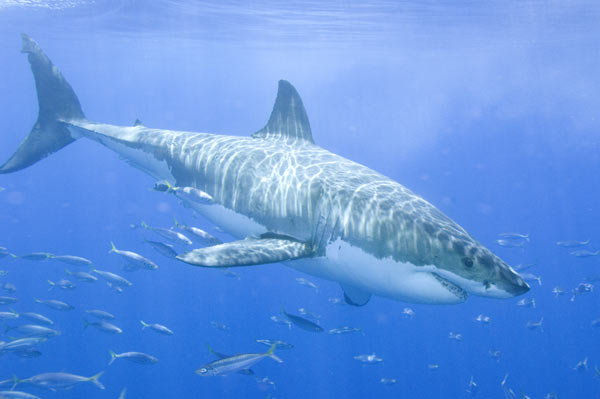 Fast
Precisely Synchronized
[Speaker Notes: This happened at the time of the emergence of sharks, 
------
-------
this co-processor made sharks faster and more precisely synchronized. 
The cerebellum allowed sharks to outperform their peers and survive as one of the fittest.
-------]
Artificial Cerebellum
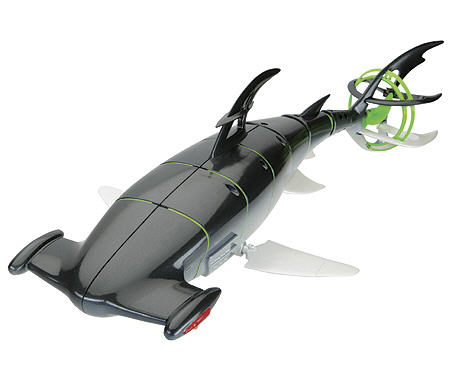 [Speaker Notes: For the last 40 years or so, researchers all over the world have strived to create artificial cerebellums to 
provide robots and other similar machines with the finesse of movement seen in animals.
---------]
Previous Work
Cerebellatron
CMAC
FOX
SpikeFORCE
SENSOPAC
[Speaker Notes: Some of the most important methods associated with the creation of artificial cerebellums are:
 ---------
Cerebellatron,
----------
 CMAC, 
----------
FOX,
--------
 SpikeFORCE and 
--------
SENSOPAC
-------------]
Previous work strengths
Cerebellatron improved movement smoothness in robots.
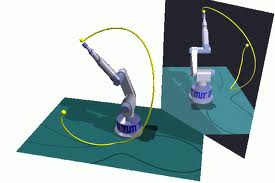 [Speaker Notes: Cerebellatron, one of the first artificial cerebellums, improved movement smoothness in robots
--------]
Previous work strengths
CMAC provided function approximation with fast convergence.
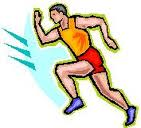 [Speaker Notes: Furthermore, CMAC provided function approximation with fast convergence.
-----]
Previous work strengths
FOX improved convergence by making use of eligibility vectors.
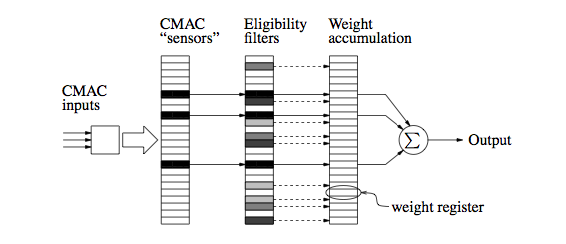 [Speaker Notes: FOX improved convergence even more by making use of eligibility vectors (as opposed to eligibility scalars).
----------]
Previous work strengths
SpikeFORCE and SENSOPAC have improved our understanding of natural cerebellums.
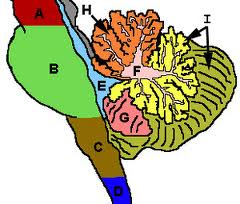 [Speaker Notes: SpikeFORCE and SENSOPAC made good progress towards a better understanding of natural cerebellums. 
---------]
Previous work strengths
May allow us to:
		Treat nervous system ailments. 
		Discover biological mechanisms.
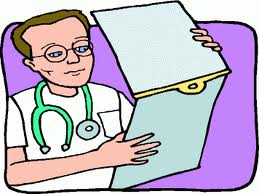 [Speaker Notes: Work like the one done by SpikeFORCE and SENSOPAC may eventually allow us to
--------
 treat ailments associated with the nervous system and
--------
 to discover very interesting biological mechanisms.
--------]
Previous work strengths
LWPR a step in the right direction towards tackling the scalability issue.
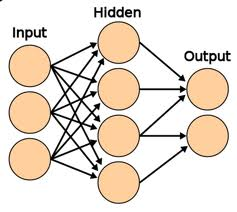 [Speaker Notes: Furthermore, the method LWPR, used by SENSOPAC, is a step in the right direction towards 
tackling the scalability issue found in artificial neural networks
------]
Previous work issues
Cerebellatron is difficult to use and requires very complicated control input
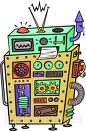 [Speaker Notes: However, these methods have also several shortcomings. 
For instance, the method Cerebellatron tends to be difficult to use and requires very complicated control input. 
----]
Previous work issues
CMAC and FOX depend on fixed sized tiles and therefore do not scale well.
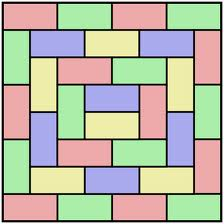 [Speaker Notes: Furthermore, methods such as CMAC and FOX depend on fixed sized tiles and therefore do not scale well.
-----]
Previous work issues
Methods proposed by SpikeFORCE and SENSOPAC require rare skills.
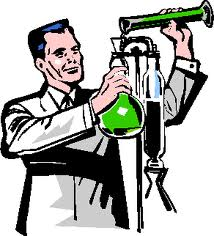 [Speaker Notes: In addition, methods proposed by SpikeFORCE and SENSOPAC require skills that only a few few scientists have.
Such as recording information associated with whisking cells in living animals (work done by Dr. Daniel Wolpert from Cambridge)
and performing electrophysiological recordings on cats (Dr. Henrik Jörntell from Lund University).
These complex techniques are performed with the goal of elucidating processes and microcircuits which can then be implemented using artificial neural networks. 
--------]
Previous work issues
The methods LWPR proposed by SENSOPAC only works well if the problem has only a few non-redundant and non-irrelevant dimensions.
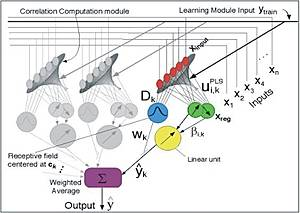 [Speaker Notes: Finally, the method LWPR is only a good choice if the function to be represented 
has very few non-redundant and non-irrelevant dimensions.
Unfortunately, cerebellums used in real life applications often will have to handle cases
in which the function will contain a large number of non-redundant and non-irrelevant input dimensions. 
In these cases LWPR does not seem to be a good option .
------]
Previous work issues
Two Categories:


	   1) 	Framework Usability Issues:

  
	  2)	Building Blocks Incompatibility Issues:
[Speaker Notes: The issues found in previous work seem to fall into one of two categories 
--------
“framework usability issues” or
--------
 “building blocks incompatibility issues”.

The first category refers to the fact that some of these methods are very difficult to use.

The second category refers to the fact that the implementation of some methods seem to 
be incompatible with the building blocks we currently have at hand to build artificial cerebellums, 
namely modern highly sequential computers.
--------]
Previous work issues
Two Categories:

	   1) 	Framework Usability Issues:
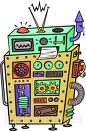 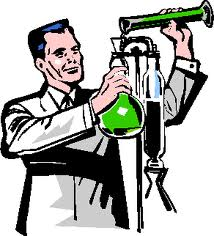 very difficult
 to use
requires very specialize skills
[Speaker Notes: For example, 
----------
methods such as cerebellatron are very difficult to use and 
--------
methods such as SpikeFORCE and SENSOPAC require skills that only very few people have.

This will extremely limit the number of people capable of using these techniques.
--------]
Previous work issues
Two Categories:

	   2)	Building Blocks Incompatibility Issues:
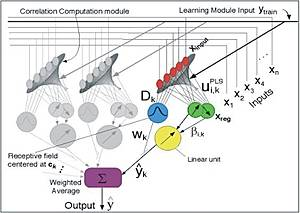 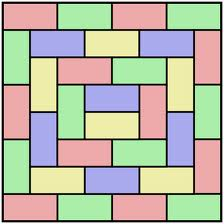 memory incompatibility
processing incompatibility
[Speaker Notes: Furthermore 
-------
the way CMAC and FOX make use memory resources and 
---------
the way LWPR uses processing power seems incompatible with modern sequential computers.

For example, CMAC and FOX assume the memory resources available are like the ones found 
in the mammalian cerebellum, namely sparse coarse-coded associative memory. 
However, the memory resources available in modern computers are much more dynamic and 
this advantage is not exploited by these techniques.

In addition, LWPR cannot be efficiently implemented using modern sequential computers. 
Such an algorithm would require a cloud composed of possibly millions of computing units. This may 
be currently feasible but it is not yet practical (specially because of price).
----------]
Proposed technique.
Two Categories:

Framework Usability Issues:
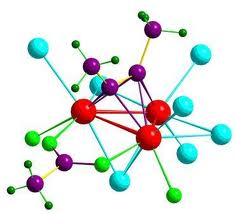 new development framework
[Speaker Notes: In order to ameliorate these two issues I propose the use a new technique.
---------
This technique includes a new framework, which can be used to tackle the “Framework usability issues”.
---------]
Proposed technique.
Two Categories:
 
Building Blocks Incompatibility Issues
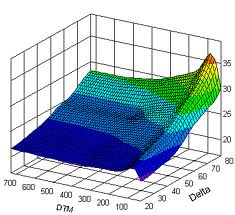 new 
I/O mapping algorithm
[Speaker Notes: In addition, 
-------
this technique includes a new I/O mapping algorithm called Moving Prototypes,
which tackles the “Building blocks incompatibility” issues.
-----]
Proposed Technique
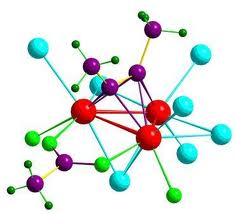 Provides a shorthand notation.
[Speaker Notes: The new framework we mention as part of the proposed technique provides three things.
The first thing it provides is a way to describe the artificial cerebellum in shorthand notation.
This notation allows the user to have a bird eye’s view of the whole system. 
This facilitates the task of finding errors in the system and making improvements.
------]
Proposed Technique
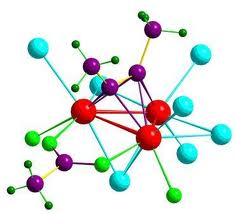 Provides a recipe.
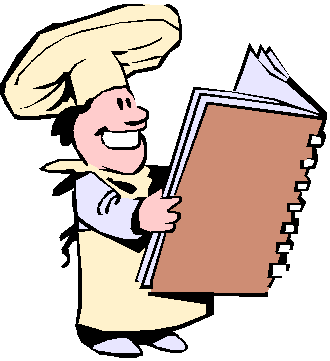 [Speaker Notes: In addition, this framework provides an easy to follow recipe that guides the user through the process of building an artificial cerebellum. 
--------]
Proposed Technique
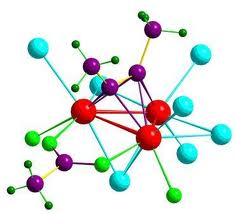 Provides simplification rules.
[Speaker Notes: Furthermore, this framework provides a set of rules that can be used to transform a system
 to an equivalent one that is simpler and/or more efficient. 
-------]
Proposed Technique
Provides a more compatible I/O mapping algorithm.
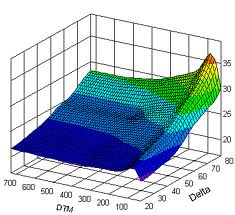 Moving Prototypes
[Speaker Notes: Finally, this technique provides a method to find the optimal mapping between input and output signals
 that is more compatible with modern serial computers, namely “Moving Prototypes”.
--------]
Proposed Technique
The shorthand notation symbols:

		a sensor:
[Speaker Notes: The shorthand notation we mentioned before makes use of a set of symbols.
For example this symbol represents a sensor, such as a radar or speedometer.
--------]
Proposed Technique
The shorthand notation symbols:

		an actuator:
[Speaker Notes: This other symbol represents an actuator, such as jet engine or a stepper motor.
---------]
Proposed Technique
The shorthand notation symbols:
  
		a master learning agent:
[Speaker Notes: This symbol represents a learning agent.
It is responsibility of this agent to learn an I/O mapping that optimizes certain task.
---------]
Proposed Technique
The shorthand notation symbols:
  
		the simplest artificial cerebellum:
[Speaker Notes: Below is the shorthand notation of the simplest possible artificial cerebellum.
This cerebellum receives a signal from its only sensor and reacts accordingly by sending its only actuator a command.

For example this cerebellum may be in charge for turning on the headlights in a car when it gets dark.
In this case the sensor would detect the current level of illumination outside the car. 
Then the learning agent would figure out the appropriate level on illumination needed and 
would convey this information to its actuator (in this case a light bulb). 

-----]
Proposed Technique
The shorthand notation symbols:
  
		an encoder:
[Speaker Notes: Another symbol in this framework looks like this and represents an encoder. 
This symbol can be used to feed more than one signal to a learning agent.

-------]
Proposed Technique
The shorthand notation symbols:
  
		a decoder:
[Speaker Notes: Similarly this symbol is called a decoder and can be used to drive more than one actuator from a single learning agent.

------]
Proposed Technique
The shorthand notation symbols:
  
		an agent with sensors and actuators:
[Speaker Notes: For example this shorthand notation represents a learning agent receiving signals from three sensors and
using this information to optimally drive three actuators. 

-------]
Proposed Technique
The shorthand notation symbols:
  
		a sanity point:
S
[Speaker Notes: The next symbol is called a sanity point. 
The main idea behind this new concept is to be able to open windows at different points in the system. 
These windows can be used to check things and add alarms. 
Sanity points can be used to detect if a policy is not behaving, as it should.

In addition, the use of sanity points allow us to break a big black box system 
into smaller and simpler components that are easier to comprehend, manage and eventually reuse. 

Furthermore, these simpler components can be trained in parallel and often completely independently of each other.
A sanity point can be placed at any signal that can be corroborated independently .

---------]
Proposed Technique
The shorthand notation symbols:
  
		a slave sensor learning agent:
[Speaker Notes: This proposed technique also has a symbol that represents a slave sensors learning agent.

-------]
Proposed Technique
The shorthand notation symbols:
  
		a slave actuator learning agent:
[Speaker Notes: and a symbol that represents a slave actuator learning agent.

Internally a master and a slave learning agent are identical.

The reason why this formalism differentiates between master and slave learning agents  is to keep track of learning dependencies.
This formalism depicts systems as trees. The agent at the trunk of this tree is denoted the master learning agent 
while the other agents are denoted slave learning agents. A master agent uses the slave agents to come up with its optimal policy.
Therefore a master agent will not be able to converge until the slave agents have converged.
This hierarchy is used in this formalism to remind the user of this dependency.

--------]
Proposed Technique
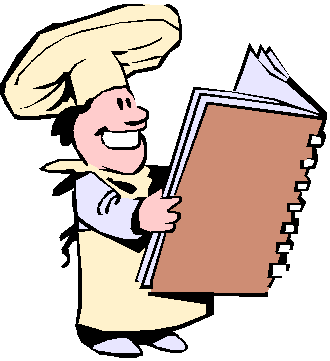 The Recipe:
  
	1)	Become familiar with problem at hand.
	2) 	Enumerate significant factors.
	3) 	Categorize factors as either sensors, actuators or 	both.
   4)	Specify sanity points.
[Speaker Notes: In addition this formalism provides a recipe that can be used to build artificial cerebellums.
This recipe is composed of 8 steps.
----------
The first step is to become familiar with the problem at hand. 
This step is optional but following it may allow the user to make huge simplifications to the system.
---------
The second step is to enumerate factor that seem significant to the problem (such as speed, vehicle direction, etc).
----------
The third step is to categorize factors as either sensors, actuator or both.
---------
In the fourth step we specify sanity points if any. This step is optional but can make the system faster to train and more reliable.
---------]
Proposed Technique
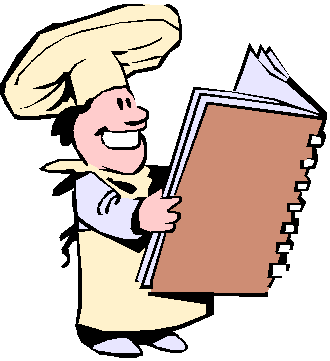 The Recipe:
  
	5)	Simplify overloaded agents.
	6) 	Describe system using proposed shorthand 		notation.
	7) 	Apply simplification rules.
   8)	Specify reward function for each agent.
[Speaker Notes: -------
In the 5th step we look for overloaded agents when compared to other agents. 
The system will train as fast as the slowest component.
 It is not advisable to have a very large agent and several small ones if they will be trained in 
parallel because overall learning will take as long as it takes the big agent to converge.
--------
In the 6th step we describe the system using the proposed shorthand notation
---------
In the 7th step we apply the simplification rules on the system.
---------
In the 8th step we specify a reward function for each agent.

At this time everything is ready to train our system. These 8 steps can be applied again and again until the system performs as desired.
------------]
Proposed Technique
The simplification rules:

        1) Two agents in series can be merged into a single 	agent:
[Speaker Notes: This framework also provides a set of rules that can be used to transform a system 
to an equivalent one that is simpler and/or more efficient. 
----------
For example, two learning agents in series can be merged into one.
--------]
Proposed Technique
The simplification rules:
                 
	 2)	Ok to apply simplification rules as long as no 	sanity point is destroyed.
S
[Speaker Notes: -------
However, we should not apply a simplification rules if it destroys a sanity point.
------]
Proposed Technique
The simplification rules:
 
	 3)	If decoder and encoder share same output and 	input signals respectively, they can be deleted
[Speaker Notes: -------
Another rule allows the destruction of a decoder and an encoder as long as they 
are connected in series and all output signal of the decoder are the same that the signals of the encoder.
-------]
Proposed Technique
The simplification rules:
 
       4)	Decoders with a single output signal can be 	deleted
[Speaker Notes: -------
A decoder with a single output signal can also be destroyed.
-------]
Proposed Technique
The simplification rules:
 
       5)	Encoders with a single output signal can be 	deleted
[Speaker Notes: -----
This is also true in the case of an encoder with a single signal.
-------]
Proposed Technique
The simplification rules:
  
       6)	If several agents receive signals from a single 	decoder and send their signals to single encoder:
[Speaker Notes: Finally if several agents receive signals from a single decoder and send their signals to a single encoder,
------
this system can be simplified by replacing all the agents with a single agent.
This will not only simplify the system but it will also allow it to learn faster.
-------]
Proposed Technique
Q-learning:
Off-policy Control algorithm.
Temporary-Difference algorithm.
Can be applied online.
[Speaker Notes: Now let’s talk about the last component of our new technique. 
Namely the use of the method “Moving Prototypes” to implement a more compatible I/O function.

In order to understand the method “Moving Prototypes” we need to talk about the method from which it derived, namely the Q-learning method.
-----
Q-learning is an off-policy control algorithm.

      By this we mean that this algorithm is able to learn the optimal policy while following a slightly randomized policy that ensures exploration.
-------
It is also a temporary-difference control algorithm

       This means that this algorithm approximates the current estimate based on previous learned estimates. This process is also called “bootstrapping”.
-------
Furthermore, this algorithm can be applied online

       Meaning that the learning agent using this method can learn by moving about the real environment and observing results.

---------------------------------------------------------------------

       Note:
         In contrast, offline learning requires typically large sets of training examples. Once the training session is over, the offline 
         learning agent no longer changes its approximation to the target function. Offline learning methods bet that this set of 
         training examples would be enough to handle any situation the system may encounter in the future. Unfortunately,
         offline learning agents are generally unable to provide good local approximations to the target function. On the other 
         hand, online learning can continue to refine the prediction hypothesis as is being used. Furthermore, online learning 
         tends to require less memory resources than offline learning, since offline learning often processes training examples
         in batches, which can be very numerous.]
Proposed Technique
Q-learning:
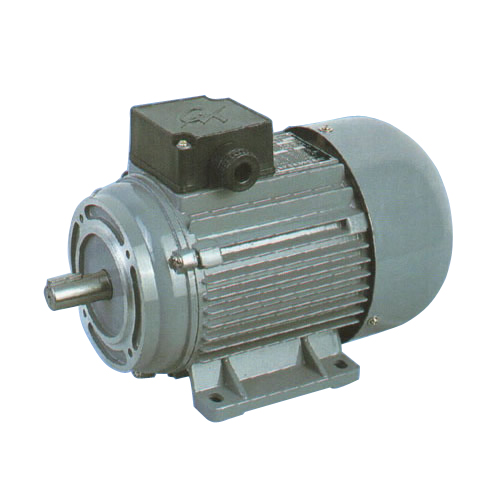 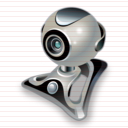 L. A.
R
[Speaker Notes: In its simplest form, the main goal of a Q-learning agent is to map any signal coming from a sensor 
to a signal going to an actuator 
such that it maximizes the long term reward provided by a function called “reward function”. 
------]
Proposed Technique
Q-learning:

		How it does it?

			By learning an estimate of the long-term expected reward 			for any state-action pair.
[Speaker Notes: Q-learning achieves that by learning an estimate of the long-term expected reward for any space-action pair. 
-----]
Proposed Technique
Q-learning:
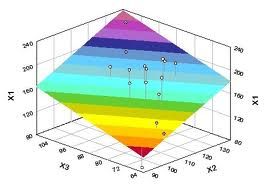 long term
 expected 
reward
action
state
value function
[Speaker Notes: The set of all these long term expected rewards is what is called the “Q-function”. Also called the “Value function”.
-------]
Proposed Technique
Q-learning:
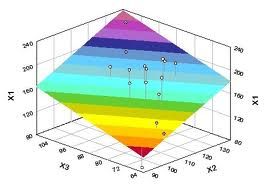 long term
 expected 
reward
action
state
[Speaker Notes: The ultimate goal of a Q-learning agent is to come up with an optimal control policy.

This policy consists of state-action pairs. In its most basic form, this policy has a state-action pair for each possible state.
The action associated with each state represents the “best” action that can be taken from that state.
By “best” action we mean the action that is expected to provide the largest reward in the long run. 
in a more sophisticated form, this policy has only some examples of state-action pairs and the other 
pairs are inferred from these examples. Once Q-learning generates a Q-function, it is very simple to 
come up with its associated control policy. All that needs to be done is to analyze each state in 
the Q-function and select the action that maximizes the expected reward.
------]
Proposed Technique
Q-learning:
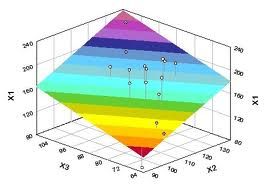 long term
 expected 
reward
action
state
[Speaker Notes: For example in this specific case, this table represents the optimal control policy.
-------]
Proposed Technique
Q-learning:
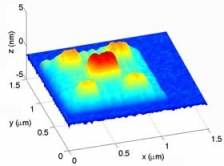 long term
 expected 
reward
state
action
[Speaker Notes: However, the control policy is not always that simple. 
In more complex value functions like this the optimal control policy does not follow a straight line.
------]
Initialize Q(s, a) arbitrarily
Repeat (for each episode)
    Initialize s
    Repeat (for each step of the episode)
        Choose a for s using an exploratory policy
        Take action a, observe r, s’

            Q(s, a)  Q(s,a) +  [r +  max Q (s’, a’) – Q(s, a)]
                                                          a’
            s  s’
Proposed Technique
How is the Q-function updated?
[Speaker Notes: The Q-function is generated by following this algorithm.
----
In this case “”(alpha)  is called the “step size” and it is used to control how fast Q(s,a) converges to the recently found Q(s,a).
-----
The symbol “”(gamma) is typically called the “discount rate” and used to determine the present value of future rewards. 
Notice that the smaller “”(gamma) is the more miopic our learning agent becomes.
-----]
Proposed Technique
Q-learning:
9
8
7
6
5
4
3
2
1
states
1    2    3   4    5   6   7    8   9
actions
[Speaker Notes: In its most basic form Q-learning uses a table with an entry for every state-action tuple. 
Unfortunately, in many problems we have an infinite number of state-action tuples and, therefore, using a table is no longer feasible.
-----]
Proposed Technique
Proposed alternatives:
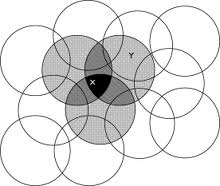 Tile Coding
Kanerva Coding
[Speaker Notes: Other methods such as
------
 Tile coding and 
------
Kanerva coding have been proposed to alleviate this problem. 
------]
Proposed Technique
Distribution of memory resources:
[Speaker Notes: However, these methods distribute memory resources more or less evenly throughout the state-action space. 
This approach runs the risk of 
-------
underutilizing memory resources in certain areas of the state-action space 
-----
While memory resources in others areas may end up being insufficient to represent the desired function. 
This problem was the inspiration for the method Moving Prototypes.
-----]
Proposed Technique
Moving Prototypes:
[Speaker Notes: The problem with methods such as Tiling and Kenerva coding is that they allocate memory resources before 
the agent has a good idea of what the final function will look like and these memory resources are not re-arranged 
as this function is converging to its final shape.
	
The new method Moving Prototypes tackles this issue. This method uses a tree-like 
data structure to store the value function in a piecewise manner. The leaves of this tree represent certain zones of 
the function we are trying to represent. These sections of the function can be generated out of a few values, also 
called prototypes. As you may expect, leaves associated with areas in which the function is very simple will cover 
large areas of the state space. On the other hand, areas where the function is more complex will be represented
 by leaves, which cover small areas of the state space of the function. The picture shows a sample Moving Prototypes
 tree used to represent a Value function.

The main advantage of using Moving Prototypes is that this algorithm automatically moves prototypes around the 
state space of the function to areas where they are needed the most. This allows this algorithm to make a better use 
of memory resources and therefore be able to tackle bigger problems than Tile or Kanerva coding.
--------]
Proposed Technique
Tile Based vs. Moving Prototypes:
[Speaker Notes: As we mentioned earlier in this paper, CMAC and FOX are two methods that have been used to create artificial cerebellums. 
unfortunately, their memory requirements grow exponentially 
-----
----
----
as we add more and more input dimensions.
-----]
Proposed Technique
CMAC vs. Moving Prototypes:
[Speaker Notes: On the other hand, Moving Prototypes does not have this problem. 
-----
----
----
Memory requirements only grow with the complexity of the function that needs to be represented not with its dimensionality. 
In this method memory resources are automatically shifted from areas where the function is simpler to areas 
where the function is more complex. This is especially important since the learning process often goes through a series of very different functions before convergence. Knowing the shape of the final function may help methods such as CMAC and FOX to allocate resources efficiently to represent this function. However, this allocation may be inappropriate to represent intermediate functions and therefore learning may be slowed down. 
	
Furthermore, Moving Prototypes has the added benefit that it can be allocated a fixed amount of memory resources and
can be asked to do the best it can with these resources. 
This last feature is especially beneficial if we want to make sure that the memory requirements will never grow beyond 
what the system can provide.
-----]
Proposed Technique
LWPR vs. Moving Prototypes:
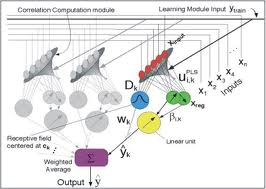 [Speaker Notes: As we mentioned before SENSOPAC’s solution to the problem of high dimensionality is a method called LWPR. This method is a
step in the right direction. 
Unfortunately, LWPR only works efficiently if the artificial neural network has only a handful of non-redundant and non-irrelevant
input dimensions. Once this number becomes large, the regression algorithm used by LWPR becomes too inefficient to be used.]
Proposed Technique
LWPR vs. Moving Prototypes:
Hidden
Input
Output
[Speaker Notes: Before we can compare regression on ANNs and Moving Prototypes 
we need to recognize that these two methods work very differently. 
Therefore, it is impossible to compare their performance apples to apples. 

However, both methods have a single type of parameter they modify in order to describe their function. 
In the case of ANNs this type of parameter is the weight in each arc.
-----
In the case of Moving Prototypes, this type of parameter is the prototype at the leaves of the tree. 
-----
Weights and Prototypes are not so different. They are both associated with a specific 
section of their basic data structure, both can be implemented as a simple floating number and
both of them are used to generalize from encountered learning experiences to new experiences not yet encountered. 
If we allow ourselves to compare ANNs and Moving Prototypes in the way they interact with these weights and 
prototypes we believe that Moving Prototypes is a more efficient method, when ran in a modern sequential computer.
------]
Proposed Technique
LWPR vs. Moving Prototypes:
Hidden
Input
Output
O(n)
O(log n)
[Speaker Notes: To illustrate this point, let us compare an ANN whose function is described using n weights and
a Moving Prototypes setup whose function is described by n prototypes.

Furthermore, consider a problem in which none of the input dimensions are redundant. Now let us assume 
the artificial neural network is asked to update its function given a training example. In this case, since all the
 input dimensions are relevant, the regression algorithm will need to be applied to all the n weights of the network.
Therefore updating the function will require a computational complexity of O(n) in a modern serial computer.  
-----
On the other hand, Moving Prototypes keeps its prototypes in a tree like structure. Therefore, updating this function 
will require a computational complexity of just O(log n).  
------
This may not seem to be a big difference on performance if we talk about a few hundreds weights or prototypes.
 However, the human cerebellum has hundreds of millions of neurons and each one of these neurons may
 interact with hundreds or even thousands of other neurons. At this scale, a performance difference between 
O(log n) and O(n) can be huge. 
-----]
Proposed Technique
LWPR vs. Moving Prototypes:
Hidden
Input
Output
One trillion interactions
A few dozen interactions
[Speaker Notes: Just for illustration purposes, let’s assume that we have one system with one trillion weights and another system with one trillion prototypes. 
Updating the ANN would require interacting with one trillion weights
------
while updating the Moving Prototypes may only require interacting 
with a few dozen prototypes. 
-----
-----]
Centralized L.A. issue
Obstacles’ positions
Steering
angle
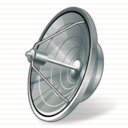 L. A.
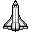 L. A.
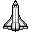 L. A.
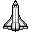 R
R
R
[Speaker Notes: Now let us talk about one more issue related to development of artificial cerebellums, namely the centralized L.A. issue.

To better understand this issue let me begin by mentioning that artificial cerebellums built using my 
proposed formalism will look like a set of one or more trees.

For instance, a simple cerebellum would look this this in which signals are passed from one agent to another one.
----------]
Centralized L.A. issue
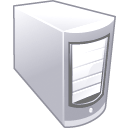 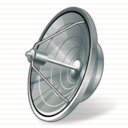 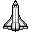 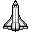 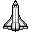 L. A.
L. A.
L. A.
R
R
R
[Speaker Notes: We have the option of implementing this system using a single computing unit.
-------]
Centralized L.A. issue
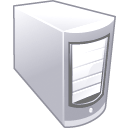 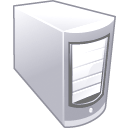 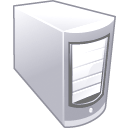 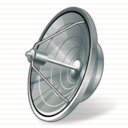 L. A.
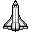 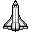 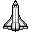 L. A.
L. A.
R
R
R
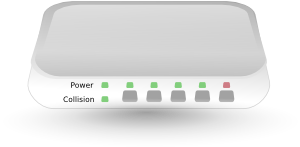 [Speaker Notes: Or we could choose to train and run each learning agent in its own computing unit.
The second option is probably more expensive but it would allow the system to train in parallel.
--------]
Centralized L.A. issue
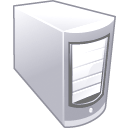 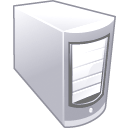 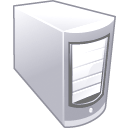 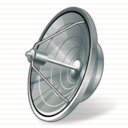 L. A.
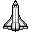 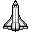 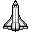 L. A.
L. A.
R
R
R
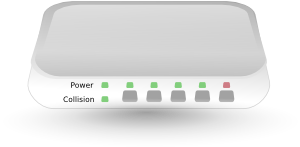 [Speaker Notes: However this lead us to one more issue. What happens when a computing unit does not have
either the memory or computing resources to implement a learning agent and the designer
 of the system has ran out of ideas of how to break this agent into smaller agents.
------]
Centralized L.A. issue (possible solution)
Centralize L.A.:             Distributed L.A.:
L. A.
L. A.
L. A.
L. A.
L. A.
[Speaker Notes: To solve this issue I propose to implement the learning agent as a distributed learning agent.
 In this system the value function associated with a learning agent would be broken up into sections. 
and one learning agent would be assigned to each section. 
Finally all these agents would work together and share information until all the sections converge.
--------]
Distributed L.A.
Additional Tasks:
1)	Analyze Distributed L.A. Systems.
2)	Identify most important bottlenecks.
3)	Propose amelioration techniques.
4)	Evaluate their performance.
[Speaker Notes: When I came up with this idea I believed it would work.
However I was not sure if a distributed system would be an efficient way to train a learning agent.
Therefore I decided to:
-----
 analyze this type of system,
------
identify some of its most important bottlenecks, 
-----
propose techniques that would ameliorate these bottlenecks and
-----
evaluate their performance.
------]
Distributed L.A.
DEVS Java:
[Speaker Notes: To accomplish this analysis and evaluation I decided to use DEVS Java.
DEVS Java is a practical and easy to use simulation tool that allows the user to model and perform discrete simulations. 
This tool is based on Discrete EVent System specification (DEVS), which is a well-defined mathematical formalism.
-------]
Distributed L.A.
Some DEVS Java details:
1)	Provides continuous time support.
2)	Models are easy to define.
3)	Do not need to worry about the simulator.
4)	Supports concurrency.
[Speaker Notes: DEVS Java provided some very nice features:
--------
For starters it provided continuous time support (in spite of what the name Discrete Event System specification may suggest).
	This was a must as events in this system could occur at any time (not only at discrete times).
-------
Furthermore, this tool provided a simple way to describe the models of the entities associated with a distributed system (such as an agent, etc).
-------
3) In addition, this tool provided a simulator, which we did not have to configure or try to understand. I just had to describe the models and run.
--------
4) Finally, this tool allowed me to handle concurrency. In other words it allowed me to specify how events that occur at the same time should be handled.

-----


---------------------------------

6.3.1 Continuous Time Support:

DEVS Java is a tool that is based on the Discrete EVent System specification. This does not mean that this mathematical formalism is only applicable to scenarios in which time is discrete. As a matter of fact, DEVS assumes that the time base is continuous. The type of scenarios we would like to simulate requires that the used time base be continuous. The way DEVS accomplishes this is by assuming that state variables remain constant for variable periods of time. These state changes are called events. This assumption is valid for our scenarios since modules can only be in a small number of states (e.g. “waiting for largest value function entry”, “waiting for simulator response”, “calculating new reward”, “forwarding a message”, etc). Furthermore, the modules in these scenarios stay in these states for variable periods of time.

6.3.2 Appropriate Modeling Paradigm

Under the DEVS formalism, the models specify how events are scheduled and what state transitions they cause. This perfectly satisfies our requirements since we are looking for a tool that allows us to model modules such as a “learning agent”, a “hub”, a “simulator” etc, for which we have a very clear idea of what states they go through, and what events trigger changes on these states. This formalism makes it very easy for us to model the components associated with the scenarios we want to simulate. Furthermore, DEVS Java supports object-oriented modeling which facilitates the modeling of very complex modules.

6.3.3 Do not Worry About the Simulator:

DEVS Java has an associated simulator that handles the processing of events as dictated by the models. This is very convenient, since we do not have to worry about implementing a simulator. We only have to concern ourselves with modeling the components and plugging them together. The provided simulator will take care of processing the events as dictated by our models.

6.3.4 Concurrency Support:
DEVS and therefore DEVS Java support concurrency among the interacting simulation modules. This is a very important feature since concurrent events will often occur in the scenarios we would like to simulate. For instance, we need to be able to properly handle the case in which we are ready to start a new learning cycle but at the same time we receive a request for information from another learning agent. DEVS allows us to easily specify what to do in such cases.]
Distributed L.A.
First technique:
 
	Learning will occur faster if we split the value function in slices along the “action” axis.
states
states
states
actions
actions
actions
[Speaker Notes: After using DEVS Java to analyze this type of system I came up with a set of techniques to tackle some of the found bottlenecks.

The first technique proposed to break the value function along the “actions axis” instead of the “state axis”
-----]
Distributed L.A.
First Technique Results:

       1) 	3500 time units to learn to balance pole.
	   2) 	1700 time units to learn to balance pole.

					~ 50% improvement.
[Speaker Notes: Some experiments showed that this technique alone could shrink learning time by about 50%.
------]
Distributed L.A.
Second technique:
 
	We suspect that we may be able to ameliorate this problem by making “sluggish” learning agents pass some of their load to “speedy” learning agents. 
.
Sluggish agent
Speedy agent
[Speaker Notes: The second technique proposed to do some load balancing during training.
------]
Distributed L.A.
Second Technique Results:

       1) 	52000 time units to learn to balance 			pole.
	   2) 	42000 time units to learn to balance 			pole.

					~ 20% improvement.
[Speaker Notes: Some experiments showed that load balancing could shrink learning time by about 20%.
------]
Distributed L.A.
Third Technique:

	Giving each distributed LA its own local simulator should improve learning performance significantly.
[Speaker Notes: The third technique proposed to give each agent its own local simulator as opposed to using a single global simulator.
-------]
Distributed L.A.
Third Technique Results:

       1) 	29000 time units to learn to balance 			pole.
      2) 	14000 time units to learn to balance 			pole.

					~ 50% improvement.
[Speaker Notes: This time the proposed technique improved learning performance by about 50%
-----]
Distributed L.A.
Fourth Thechnique:

	Using a push policy instead of a poll policy to propagate max-values among the learning agents should improve learning performance significantly.
[Speaker Notes: The fourth technique proposed to use a “Push policy” instead of a “Poll policy” to propagate max-values among the learning agents.
------]
Distributed L.A.
Fourth Technique Results:

       1) 	14000 time units to learn to balance 			pole.
      2) 	6000 time units to learn to balance 			
		pole.

					~ 60% improvement.
[Speaker Notes: This time the proposed technique improved learning performance by about 60%
-----]
Distributed L.A.
How does the Push policy scale?
[Speaker Notes: Finally we decided to answer the question “how does the “Push Policy” scale?”.
In other words how significant is the “Push policy” overhead as we add more and more agents.
------]
Distributed L.A.
Results:

       1) 	24000 time units to learn to balance 		
		pole.
	   2) 	12000 time units to learn to balance 			
		pole.

					~ 50% improvement.
[Speaker Notes: The results to this experiment seemed to confirm our hypothesis that using twice as many learning agents would cut the learning time by about half.
This appeared to indicate that the overhead associated with the push policy was not very significant.
------]
Distributed L.A.
Results Suggest the use of a distributed system that:
  

	1) divides value function along “action axis”.

	2) auto balances load from slow agents to fast ones.
   
	3) allows each agent access to its own simulator.
  
   4) uses a Push policy to  propagate maxQ(s’,a’)      
        information.
[Speaker Notes: These results suggested the use of distributed system with the following characteristics:
-------
First of all, the distributed system should divide the value function in slices along the action axis,
------
Furthermore it may be a good idea to allow “slow agents” to pass some of their load to “speedy agents”.
(however, the user should also consider the extra complexity of the system and make a decision whether it is worth it or not).
-------
In addition, the results suggest that, if at all possible, the system should provide each learning agent with its own local simulator.
------
Finally, the results strongly suggest using a Push policy, instead of a Poll policy, to propagate maxQ(s,a) information among all the learning agents.
------]
Contributions
Explained importance of Artificial Cerebellums:
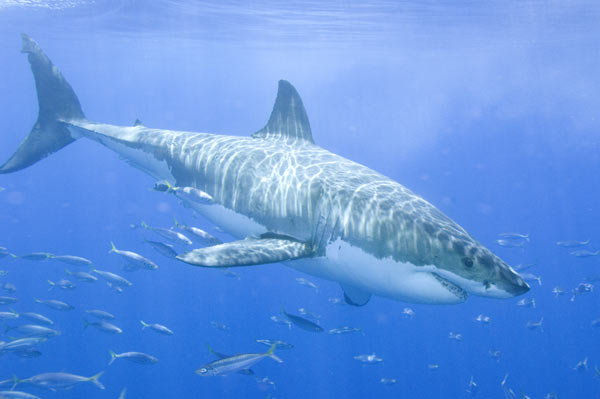 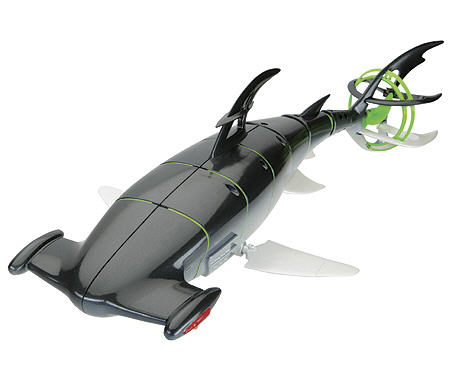 [Speaker Notes: To wrap up this presentation let me mention some of the main contributions associated with my dissertation.
This study explained why building artificial cerebellums was important.
To recap animals with cerebellums are better coordinated and more successful.
In addition I mentioned that current robots lack the dexterity observed in animals. 
The hope is that the development of artificial cerebellums will narrow the gap between the dexterity observed in animals and in robots.
Artificial cerebellums could potentially increase the use of robots in areas that range from care givers to automatic mining robots.
All areas in which I see a lot of growth in the near future.
--------]
Contributions
Provided Analysis of previous work:

Cerebellatron
CMAC
FOX
SpikeFORCE
SENSOPAC
[Speaker Notes: In addition, this study provided an analysis of the most significant work on the field of artificial cerebellums.
------]
Contributions
Extracted most important shortcomings:

 
    1) Framework usability.



	2) Building blocks incompatibility.
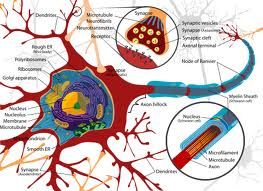 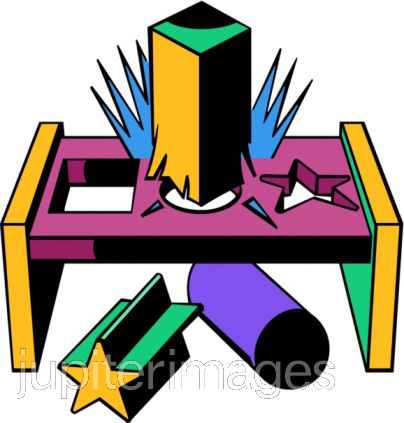 [Speaker Notes: This analysis allowed the elucidation of what I consider the two most important shortcoming on the current treatment of artificial cerebellums.
Namely “framework usability” and “building blocks incompatibility”.
------]
Contributions
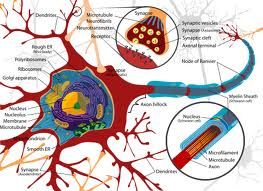 Proposed to use a new framework
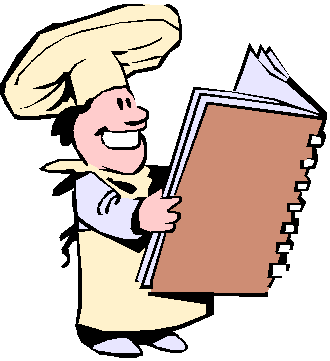 [Speaker Notes: To tackle the “framework usability” issue I developed a simple but powerful new framework to create artificial cerebellums.
This new framework provided three things:
a shorthand notation to be used to describe an artificial cerebellum,
a set of iterative steps that guide the user through the process of designing an artificial cerebellum.
A set of rules that can be used to simplify the system and/or make it more efficient. 
-------]
Contributions
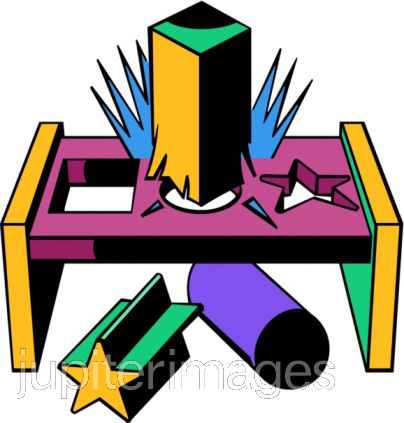 Proposed the use of Moving Prototypes:

          CMAC, FOX                      Moving Prototypes
[Speaker Notes: To tackle the “building blocks incompatibility” issue I proposed the use of Moving Prototypes to implement the I/0 mapping of a learning agent.
I showed how Moving Prototypes makes better use of the available memory resources when compared to other methods such 
as CMAC, FOX, which use tiling.
-------]
Contributions
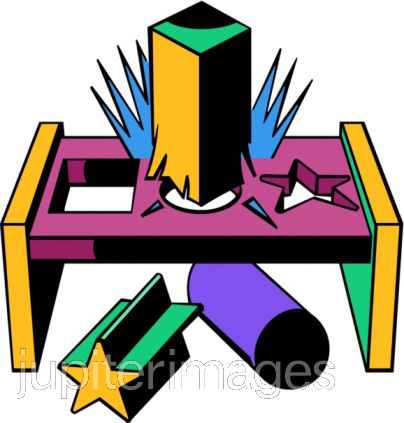 Proposed the use of Moving Prototypes
Hidden
Input
Output
O(n)
O(log n)
[Speaker Notes: In addition, I showed how Moving Prototypes can access and update its I/O function much faster than LWPR using modern sequential computers. 
--------]
Contributions
Illustrated new technique using a real-life problem
[Speaker Notes: Furthermore, in my dissertation, I illustrated the use of the proposed framework by tackling a real life problem.
Namely the control of a mining equipment called a front end loader.
The resulting system was able to optimize the control policy as to minimize the tear and wear of expensive mining tires, or fuel or a mixture of these two factors while avoiding collisions with walls or other equipments.
-------]
Contributions
Proposed using distributed agent system
L. A.
L. A.
L. A.
L. A.
L. A.
[Speaker Notes: In addition, I recognized that in some situations a single computer may not feasibly implement one of the components associated with the resulting artificial cerebellum (one of its learning agents). This may be caused by memory or training time constraints.
To tackle this issue I proposed to break this complex agent into a distributed agent system and train each one of its parts in parallel in separate computers.
-------]
Contributions
Proposed a set of techniques to ameliorate bottlenecks.
[Speaker Notes: Furthermore, I recognized that such distributed learning system may have several bottlenecks.
I made use of DEVS Java to identify these bottlenecks and to test different optimization techniques.
At the end of this analysis I proposed a set of techniques to tackle some of the bottlenecks associated with this type of distributed system.
These techniques shortened very significantly the training time of a distributed learning agent, when evaluated using DEVS Java.
In addition, the proposed Push Policy technique appeared to scale very well.
-------]
Future Work
Development Tool:
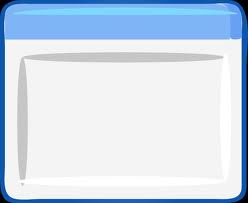 [Speaker Notes: With respect to future work,

I believe that the framework proposed in this dissertation could be used to build a development tool that 
would provide people with the ability to quickly design and implement customized cerebellums for a wide range of applications. 

This development tool would be easy to use and would not require its users to be experts in the area of Artificial Intelligence, 
Machine Learning or Neuroscience as many of the currently available frameworks do. 
--------]
Future Work
Automatization:
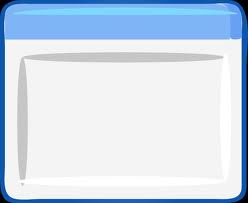 Train
Extract Policy
[Speaker Notes: This development tool could automatize some of the most complex and tedious steps associated with the proposed formalism,
 such as 
-----
training and 
-----
optimal policy extraction.

This would allow humans to place our efforts on what we are really good at (i.e. look at a problem and extract from it factors 
which may be significant to its solution and disregard others which are probably not helpful).
---------]
Future Work
Intuitive:
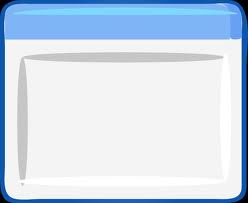 Train
Extract Policy
Components
[Speaker Notes: We propose to put extra effort on making this development tool very easy to use and very intuitive 
-------
--------
(For example the user should be able to drag and drop components such as sensors, actuators, agents, etc to a 
canvas and then join these components any way the user wants to as long as the resulting system is well formed).
--------]
Future Work
Simple component configuration:
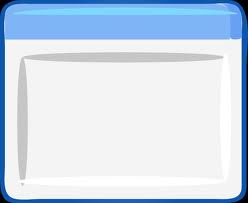 Train
Extract Policy
Components
Hardware Details

Signal Table Details

                ….
[Speaker Notes: In addition it may be a good idea for this tool to allow the user to double click on a sensor or actuator and 
------
open a new window in which the details associated with this component are specified and can be modified.
 (For example, the user would be allowed to specify what type of hardware is used to implement this sensor or actuator and what the signal table looks like).
-------]
Future Work
Integrated simulator:
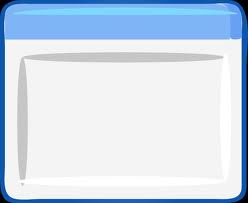 Train
Extract Policy
Components
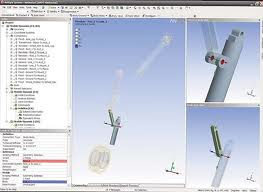 [Speaker Notes: Furthermore, we suggest to link this tool to a powerful simulator that can be used to train the system before it is installed in a real life scenario. 
Using a simulator to provide an initial training to our artificial cerebellum will most likely lower the cost of development and shrink the time needed to train it. 
Once the initial training using a simulator has taken place, the system could be placed on a real environment to fine-tune its control policy.  
--------]
Future Work
Available library:
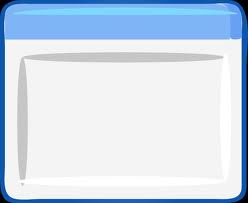 Train
Library
Extract Policy
Components
Water Components

Space Components

Land Components

Air Components
[Speaker Notes: Finally, we believe this tool should provide
-------
 libraries of well-tested and possibly already trained components, 
------
which the user may select from a menu to construct his/her new artificial cerebellum. 

This may not only make the development cycle shorter by providing components that have already been trained 
but also more robust as some of the components would have been already thoroughly tested.
-----]
Questions
or
Comments
Asteroids Problem
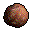 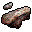 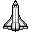 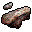 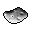 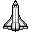 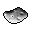 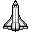 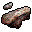 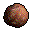 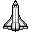 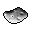 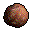 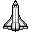 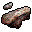 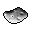 [Speaker Notes: To illustrate the proposed technique let us consider a sample problem.
 This time we are responsible for developing a cerebellum that is able
 to drive a spacecraft through a belt of Asteroids]
Asteroids Problem (step 1)
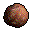 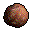 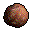 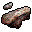 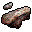 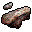 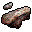 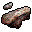 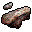 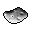 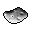 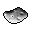 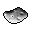 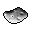 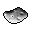 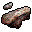 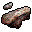 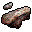 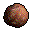 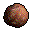 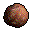 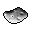 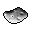 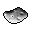 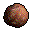 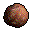 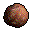 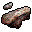 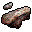 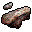 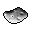 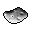 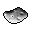 [Speaker Notes: As we mentioned before, the first step in our technique is to try to learn as much as possible about the problem at hand. 
(the more we know the more application specific information we may be able to introduce into our system to make it simpler, 
optimize performance and minimize learning time).

After some research we find out that all the Asteroids move together in the same direction, 
We also find out that this direction is perpendicular to the direction we want to drive the spacecraft.]
Asteroids Problem (step 1)
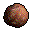 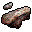 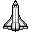 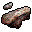 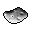 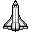 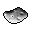 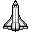 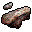 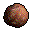 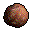 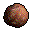 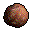 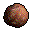 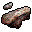 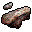 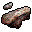 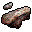 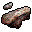 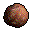 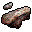 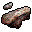 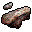 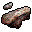 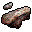 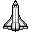 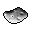 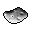 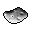 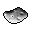 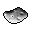 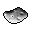 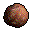 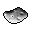 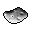 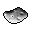 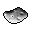 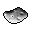 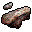 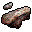 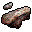 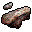 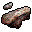 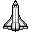 spacecraft
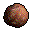 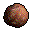 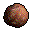 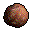 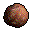 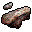 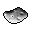 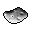 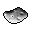 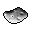 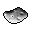 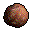 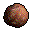 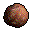 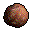 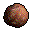 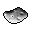 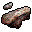 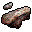 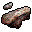 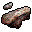 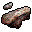 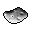 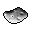 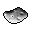 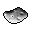 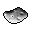 [Speaker Notes: We also know that the belt of Asteroids move together around the sun.]
Asteroids Problem (step 1)
spacecraft
[Speaker Notes: In addition we find out that the sun is constantly irradiating particles which can be detected all over the solar system. 
This phenomenon is typically referred to as solar wind.  

Another thing we find out is that the speed of the aircraft is kept constant at all times. 
The artificial cerebellum will only be allowed to steer the spacecraft to reach its destination and to avoid any collision.
But will not be allowed to increase or decrease speed.]
Asteroids Problem (step 2)
Distance to nearby Asteroids


Angle to nearby Asteroids


Angle to goal direction
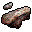 d
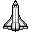 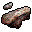 a
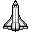 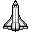 g
[Speaker Notes: The second step in our technique is to try to enumerate factors we think may be significant to the problem at hand.

One such factor may be “distance to nearby Asteroids”. 
Another factor may be “angle to nearby Asteroids”.
A third significant factor may be the “angle between the direction the spacecraft is currently 
moving and the optimal direction we want the spacecraft to follow” (i.e. away from the sun).]
Asteroids Problem (step 3)
Distance to nearby Asteroids  Sensor
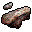 d
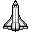 [Speaker Notes: The factor “Distance to nearby Asteroids” should probably be categorized only as a sensor, 
(since as part of the definition of the problem we were told the artificial cerebellum will not be able to 
control the propulsion system of the spacecraft, only its steering)]
Asteroids Problem (step 3)
2)	Angle to nearby Asteroids  Sensor
										 Actuator
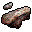 a
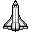 [Speaker Notes: On the other hand the factor “angle to nearby Asteroids” should probably be associated with both a sensor and an actuator.
(because we may not only be able to detect the angle to the nearby Asteroids but also change this angle)]
Asteroids Problem (step 3)
3)	Angle to goal direction  Sensor
								      Actuator
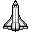 [Speaker Notes: Finally, the factor “angle to goal direction” can also probably be associated with both a sensor and an actuator.
(we may both be able to detect the  current angle between the spacecraft and the goal direction and also
 may be able to change this angle using an actuator)]
Asteroids Problem (step 3)
Sensor 1  find distance to nearby Asteroids
Sensor 2  find angle to nearby Asteroids
Sensor 3  find angle to goal direction

Actuator 1  Steer spacecraft (to avoid collision)
Actuator 2  Steer spacecraft (to match goal)
[Speaker Notes: At this point we have three sensors:. 

The first sensor is responsible for providing the distance to the nearby asteroids.
The second sensor is responsible for providing the angle to each one of these nearby asteroids.
The third and last sensor would be responsible for providing the angle between the spacecraft and the goal direction

Furthermore, we have two actuators. 

One responsible for steering the spacecraft as to avoid collisions with Asteroids and 
other responsible for steering the spacecraft so that its direction matches the “goal direction”]
Asteroids Problem (step 3)
Sensor 1  find distance to nearby Asteroids
Sensor 2  find angle to nearby Asteroids
Sensor 3  find angle to goal direction

Actuator 1  Steer spacecraft (to avoid collision 								    and to match goal)
[Speaker Notes: At this point we realize that actuator 1 and 2 do the same so we can merge them into one.]
Learning agent receives information about the environment from sensors S1, S2 and S3 and instruct the actuators A1 what to do in this case
Asteroids Problem (step 3)
[Speaker Notes: This lead us to a learning agent that looks like this.

This simple learning agent is responsible for receiving information about the environment using the three 
sensors S1, S2 and S3 and then instruct the actuator A1 what to do in this case.]
Learning agent receives information about the environment from sensors S1, S2 and S3 and generates the “desired heading angle” signal
Learning agent receives “desired delta heading angle” signal and instruct the actuators A1 what to do in this case
Asteroids Problem (step 4)
desired delta heading angle
S
[Speaker Notes: The forth step is optional but highly recommended. 
At this step we would like to look at the system and decide whether we want to have one or more sanity points. 
A sanity point is responsible for monitoring a signal and blow the whistle if the signal does not behave as expected. 

At this point we decide to use the signal “desired delta heading angle” as a signal we would like to monitor independently of the system.

This sanity point would be responsible for saving the received “desired heading angle” signal and some time later (e.g. a second later) verify that the desired heading angle was achieved. If the “desired heading angle” differs by a large margin or the “desired heading angle” is constantly not achieved, may indicate that the second learning agent is not doing its job and that the system may be unsafe to use.

The insertion of such a sanity point will transform our previous system to one composed of two learning agents]
Learning agent receives information about the environment from sensors S1, S2 and S3 and generates the “desired heading angle” signal
Learning agent receives “desired delta heading angle” signal and instruct the actuators A1 what to do in this case
Asteroids Problem (step 5)
desired delta heading angle
S
[Speaker Notes: The fifth step requires to look at the system and try to find overloaded agents that will slow down the learning of the whole system.  

In this case the first agent seems to be a little more overloaded than the second.
However, let us assume we do not recognize this at this time and we decide to leave things unchanged.]
Asteroids Problem (step 6)
desired delta heading angle
S
S1
S2
S3
A1
[Speaker Notes: The sixth step requires the use of the proposed shorthand notation in order to describe the system.

The system now looks like this.]
Asteroids Problem (step 6)
desired delta heading angle
S
angles to nearby asteroids
angle
 to goal
distances
 to nearby asteroids
radar
[Speaker Notes: Before we can go on to the next step we need to decide what specific sensors and specific actuators will be used in the system.

In our case we have sensor 1 and sensor 2, which are responsible for finding the distance and angle to the nearby asteroids, respectively.

Perhaps, we could use a radar to come up with these two values. After this realization our system would look like this.]
Asteroids Problem (step 6)
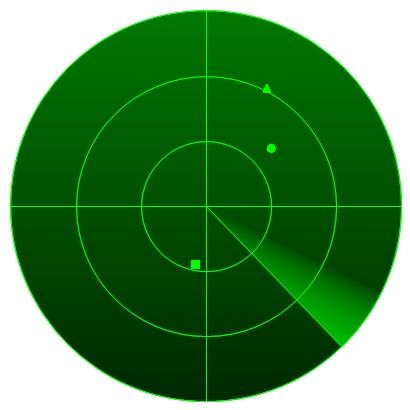 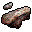 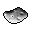 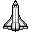 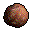 [Speaker Notes: The radar could be mounted at the bottom of the spacecraft so that it has a 360 degree range]
Asteroids Problem (step 6)
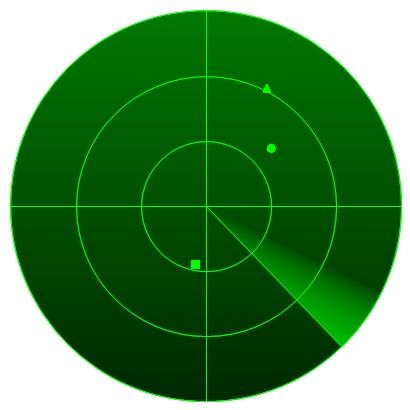 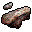 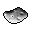 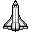 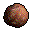 [Speaker Notes: We could break this angle into 8 sections. For each section we could find the distance to the closest asteroid and its angle.]
Asteroids Problem
[0,4] distance









[0,0] angle
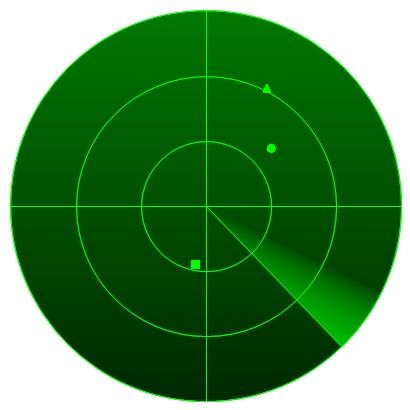 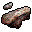 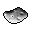 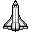 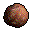 [Speaker Notes: For each section we could have an integer from [0, 4] that indicates number of meters to closest asteroid.
However we choose to have only one possible angle for each section (i.e. [0,22.5).]
Asteroids Problem (step 6)
desired delta heading angle
angles to nearby asteroids
[0,7]
S
angle to goal
distances to nearby asteroids
[0,390624]
Radar
[Speaker Notes: Therefore the signal associated with “angle to nearby asteroids” would have the range [0,7].
And the signal associated with “distances to nearby asterorids” would have the range [0, 390624], which is 5^8 – 1.]
Asteroids Problem (step 6)
spacecraft
[Speaker Notes: As you may remember we mention the phenomenon “solar wind”. 
We could have a sensor mounted on the skin of the spacecraft that is able to detect the direction of this “solar wind”.]
Asteroids Problem (step 6)
desired delta heading angle
S
angles to nearby asteroids
[0,7]
angle to goal
[0,7]
distances to nearby asteroids
[0,390624]
Radar
[Speaker Notes: Since the spacecraft is expected to drive as much as possible in the direction perpendicular to the trajectory of the asteroids, we could change this goal to the equivalent goal of driving in the direction of the solar wind.
We decide to break the solar wind angle into 8 sections. Therefore, the “angle to goal” signal would have the range [0,7].]
Asteroids Problem (step 6)
[0,24999999]
[0,20]
desired delta heading angle
S
angles to nearby asteroids
[0,7]
angle to goal
[0,7]
distances to nearby asteroids
[0,390624]
Radar
[Speaker Notes: This means that the total state space for the master L.A. would have 25 million possible states (i.e. 390625 x 8 x 8).
At this point we decide that we want the signal “desired delta heading angle” to have the range [0, 20] as shown in this table.]
Asteroids Problem (step 6)
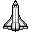 [Speaker Notes: To control the spacecraft we are told we have two rocket engines, one below each wing.]
Asteroids Problem (step 6)
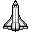 [Speaker Notes: These two engines allow the spacecraft to turn left or right.]
Asteroids Problem (step 6)
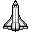 [Speaker Notes: But the speed of the aircraft stays constant.
This steering system receives a signal from 0 to 100, 
where 0 means turn left as fast as possible, 
50 means to keep straight head and 
100 tells the steering system to turn right as fast as possible.]
Asteroids Problem (step 6)
[0,24999999]
[0,20]
desired delta heading angle
S
angles to nearby asteroids
[0,7]
[0,20]
angle to goal
[0,7]
propulsion signal
[0,100]
distances to nearby asteroids
[0,390624]
propulsion system
Radar
[Speaker Notes: Our system now looks like this.

The slave actuator learning agent will have a state space with 21 states and an action space with 101 actions.
We have now fully specified our system. Time to jump to step 7.]
Asteroids Problem (step 7)
[0,24999999]
[0,20]
desired delta heading angle
S
angles to nearby asteroids
[0,7]
[0,20]
angle to goal
[0,7]
propulsion signal
[0,100]
distances to nearby asteroids
[0,390624]
propulsion system
Radar
[Speaker Notes: At this step we apply the simplification rules on our description of the system.
However, in this case there is nothing to simplify.
Therefore we go to the last step.]
Asteroids Problem (step 8)
[0,24999999]
[0,20]
desired delta heading angle
S
angles to nearby asteroids
[0,7]
[0,20]
angle to goal
[0,7]
propulsion signal
[0,100]
distances to nearby asteroids
[0,390624]
propulsion system
Radar
[Speaker Notes: At this step we are responsible for coming up with a reward function for each one of the learning agents.

As you can see we have two learning agents:]
Asteroids Problem (step 8)
[0,24999999]
[0,20]
desired delta heading angle
FIRST AGENT:
SECOND AGENT:
[0,20]
[0,100]
spacecraft environment
desired delta heading angle
propulsion signal
[Speaker Notes: The first one is a master learning agent whose responsibility is to detect the state of the environment and 
select the appropriate desired delta heading signal among 21 options.

The second is a slave actuator agent whose responsibility is to receive by how many degrees we want to turn the spacecraft and 
to select the appropriate propulsion signal (among 101) to turn the spacecraft that many degrees in certain period of time (e,g, 1 second).]
Asteroids Problem (step 8)
[0,24999999]
[0,20]
FIRST AGENT:         REWARD FUNCTION:
if
distance to
an asteroid
< 10m  -10000
Reward =
Spacecraft environment
Desired delta heading angle
else => (180 – |angleToGoal| )
[Speaker Notes: As we mentioned before, a reward function indicates to the learning agent two things:
what we want it to do and 
what we do not want it to do (everything at high level).
In this case we do not want the spacecraft to crash against asteroids so we punish it very severely if it does by returning a reward of negative 10000
Furthermore, we want it to drive as much as possible in the direction of the solar wind. Therefore we reward it with a value of 180 if it drives in exactly that direction and reward less as it drives more a more skewed from this direction.

Notice that if crashing Is bad but not such a big deal because the spacecraft has a force shield or some other type of protection then we could provide a reward of negative 100 instead of negative 10,000]
Asteroids Problem (step 8)
desired delta heading angle
SECOND AGENT:        REWARD FUNCTION:


                                                                 Reward =  
                                                                         - |achievedAngle – desiredAngle|
[0,20]
[0,100]
propulsion signal
[Speaker Notes: In the case of the second learning agent, we want to tell the agent that it should achieve as much as possible the requested delta angle.
As you can see this function punishes the agent more the furthest it strays from the desired angle.]
Asteroids Problem (training)
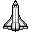 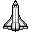 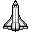 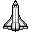 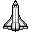 [Speaker Notes: Once the 8 steps have been completed, the system is ready to learn.

If we decide to use real life environment to train the system, we need to remember we need to train the slave learning agent first.
We could for example move the spacecraft to an area without any asteroids around and ask the agent to achieve each one of the
 21 possible “desired delta heading angle”.]
Asteroids Problem (training)
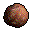 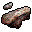 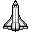 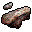 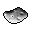 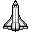 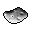 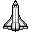 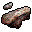 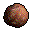 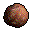 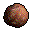 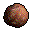 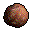 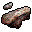 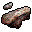 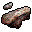 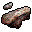 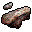 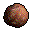 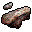 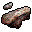 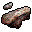 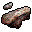 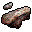 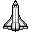 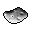 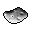 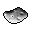 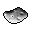 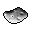 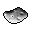 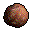 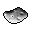 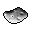 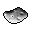 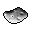 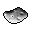 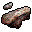 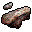 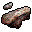 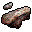 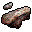 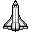 spacecraft
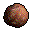 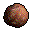 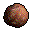 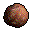 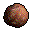 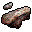 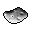 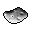 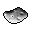 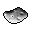 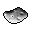 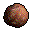 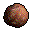 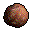 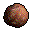 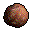 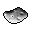 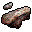 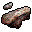 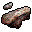 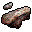 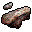 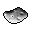 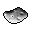 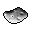 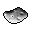 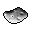 [Speaker Notes: Once this agent is able to properly achieve its task, we can now train the master learning agent using the slave agent. 
During training we probably should have an experienced astronaut under the steering wheel in case the immature
 system gets too close to an asteroid.

A preferable approach would be to use a simulator to train the two agents. Once their policies mature, we could 
use a real life environment to give the final fine-tuning to these policies. 

If using a simulator we could train both agents at the same time.]
Asteroids Problem (issues)
[0,24999999]
[0,20]
desired delta heading angle
S
angles to nearby asteroids
[0,7]
[0,20]
angle to goal
[0,7]
propulsion signal
[0,100]
distances to nearby asteroids
[0,390624]
propulsion system
Radar
[Speaker Notes: As we mentioned before the proposed technique is highly iterative.
We do not need to come up with an optimal system the first time we apply this recipe.

For example, after training our system we may have found out that:]
Asteroids Problem (issues)
Master L.A. took much longer to converge.
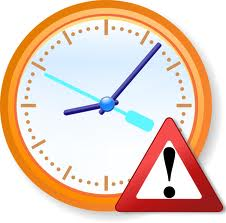 [Speaker Notes: it took much longer for the master agent to converge. 
      (This makes sense since this agent has a much larger state-action state than the second agent)]
Asteroids Problem (issues)
2)	Trained system not as good as experienced human driver.
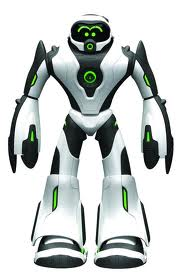 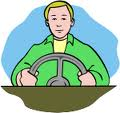 [Speaker Notes: 2) Furthermore, we may have noticed that this trained system is not as precise a driver as an experienced human one.
    (We suspect this may have to do with the coarseness of the information we provide. For instance, we tell the system 
    there is an asteroid in certain direction, but this direction may have an error of almost 45 degrees)]
Asteroids Problem (issues)
Slave L.A. should probably react differently to a given command depending on current angular velocity.
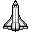 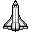 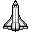 [Speaker Notes: 3) Finally we may have noticed that the steering system should be mindful of the current angular acceleration.
    (For example we would need a different reaction if the circular acceleration has different magnitude or has a different sign)]
Asteroids Problem (possible solutions)
Should simplify Master Agent.
L. A.
L. A.
L. A.
L. A.
[Speaker Notes: Therefore, we see at least three things that can be improved in this system after the first iteration:

We probably should simplify the master agent (by either breaking it into several agents, simplifying its state-action space or both).]
Asteroids Problem (possible solutions)
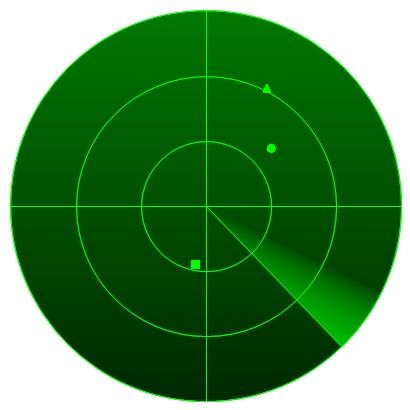 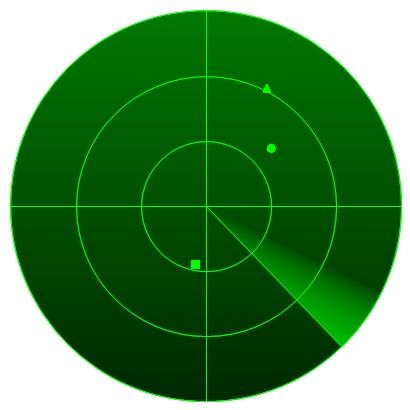 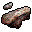 2)	Use more precise angles in order to characterize a nearby asteroid.
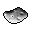 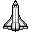 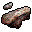 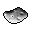 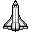 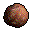 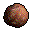 [Speaker Notes: 2) We should probably be more precise with respect to the angle to the closest asteroids.]
Asteroids Problem (possible solutions)
3)	Allow the slave agent to know the current angular velocity before selecting the appropriate steering signal.
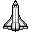 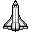 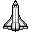 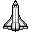 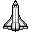 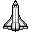 [Speaker Notes: 3) We probably should tell the slave agent what is the current angular velocity of the spacecraft before it selects the appropriate propulsion signal.]
Asteroids Problem (step 1)
Radars are not very precise with respect to predicting distance to target.
Signal Strength
Signal Strength
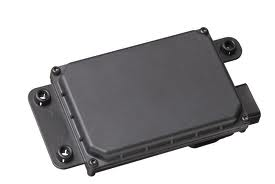 θ
θ
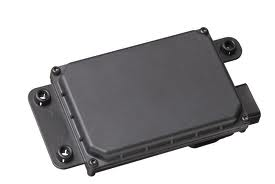 [Speaker Notes: Since we realized the system is still not optimal enough we decide to apply the recipe one more time. 
After some analysis of the problem at hand we find out that radars are not very precise with respect to predicting distance to target 
(each radar coming 	from the assembly line is a little different). The 	amplitude of the signal generated differs.]
Asteroids Problem (step 1)
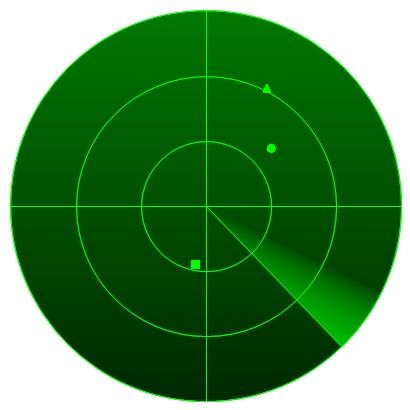 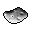 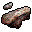 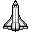 [Speaker Notes: We also find out that the speed of the aircraft at any given time is much greater than the speed of the Asteroids, 
which implies that the spacecraft will not be caught up by a meteorite and hit from behind. 
We can now focus on the 30 degrees angle in front of us.]
Asteroids Problem (step 2)
New factors:

    1) 	angular velocity around azimuth of the 		spacecraft
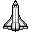 [Speaker Notes: During step two we decide to add one more factor to the system. Namely “angular velocity” around the azimuth of the spacecraft.]
Asteroids Problem (step 3)
Angular velocity around azimuth  Sensor
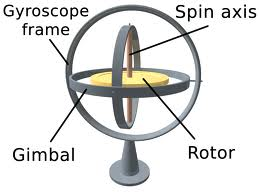 [Speaker Notes: In this step we decide that this new factor is only associated with a new sensor 
(we already have an actuator that modifies angular velocity namely the steering system).

We have at least two options with respect to how to implement this sensor.

1) We have a mechanical or electronic gyroscopes that can provide this information.]
Asteroids Problem (step 3)
Angular velocity around azimuth  Sensor
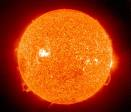 [Speaker Notes: 2) Furthermore we could use the solar wind detector to come up with this information.

In this example we decided using an electronic gyroscope.]
Learning agent receives information about the environment from sensors S1, S2 and S3 and generates the “desired heading angle” signal
Learning agent receives “desired delta heading angle” signal and current angular velocity from s4 and then instruct the actuators A1 what to do in this case
Asteroids Problem (step 3)
Desired delta heading angle
S
[Speaker Notes: Now our system looks like this.]
Learning agent receives position of closest asteroids and current heading from sensor S3 and generates the “desired heading angle” signal
Learning agent receives “desired delta heading angle” signal and current angular velocity and then instruct the actuators A1 what to do in this case
Learning agent receives information about environment from sensor S1 and generates the “distance to closest asteroids” signal
Asteroids Problem (step 4)
desired delta heading angle
position of closest asteroids
S
S
[Speaker Notes: In step 4 we decided to add one more “sanity point”.
(namely one that checks that the predicted position of closest asteroids is correct)]
Asteroids Problem (step 4)
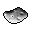 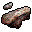 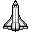 Laser Verification
[Speaker Notes: To verify this information we decide to make use of a laser pointed with the predicted angles.]
Asteroids Problem (step 5)
1)	Slave Sensor Learning Agent: 
	signal from radar  distance to closest asteroids.

2)	Master Learning Agent:
		 closest asteroids position and angle to goal  	desired delta heading angle.

3)	Slave Actuator Learning Agent:
		desired delta heading angle  steering signal
[Speaker Notes: Now the load on the learning agents seem to be much better balanced.

The slave sensor learning agent has the responsibility to interpret the signals 
coming from the radar and find the correct distance to closest asteroids. 

The master learning agent now has the simpler responsibility of taking the 
distance and angle to closest asteroids and angle to goal direction and
 generate the appropriate desired delta heading angle.

Finally, the slave actuator learning agent has the responsibility of taking the
 desired delta heading angle and generate the correct steering signal.]
Asteroids Problem (step 6)
desired delta heading angle
[0,20]
S
S
gyroscope
position of closest asteroids
angle to goal
[0,7]
[0,20]
solar wind detector
propulsion signal
[0,100]
radar
propulsion system
radar
[Speaker Notes: In step 6 we use the short hand notation to describe our system.]
Asteroids Problem (step 6)
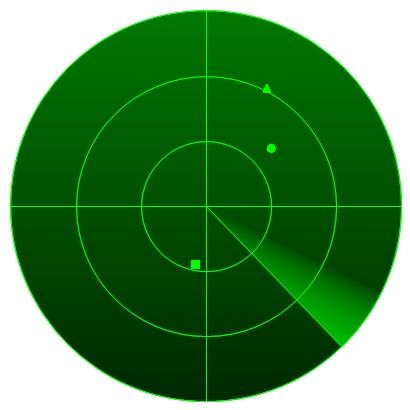 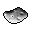 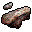 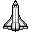 [Speaker Notes: As we mentioned in step 1. An asteroid will not be able to catch up with the spacecraft.
Therefore we can safely shrink our angle of interest to 30 degrees in front of the spacecraft.]
Asteroids Problem (step 6)
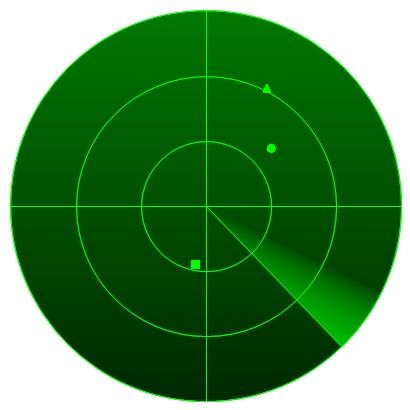 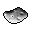 Signal Strength
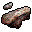 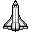 θ
[Speaker Notes: Also, as me mentioned before a radar provides an analog signal for its range that may look like this.]
Asteroids Problem (step 6)
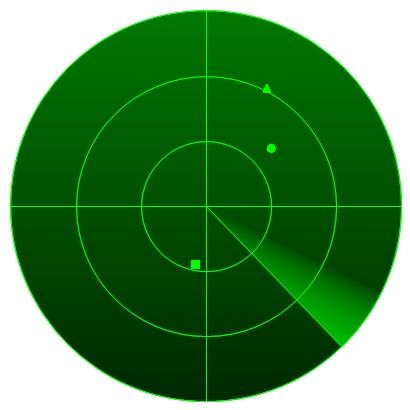 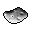 Signal Strength
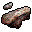 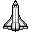 θ
θ
[Speaker Notes: It is probably appropriate to discretize the signal into something that looks like this.]
Asteroids Problem (step 6)
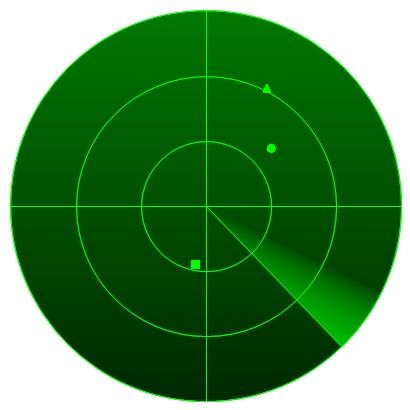 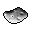 Signal Strength
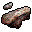 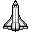 θ
[Speaker Notes: And perhaps break the angular range into areas.]
Asteroids Problem (step 6)
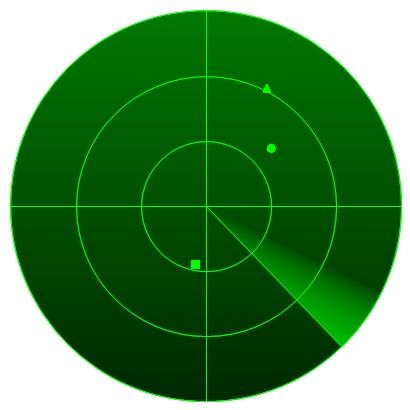 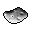 Signal Strength
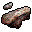 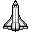 θ
[Speaker Notes: For each area we could choose the largest of the discrete values.]
Asteroids Problem (step 6)
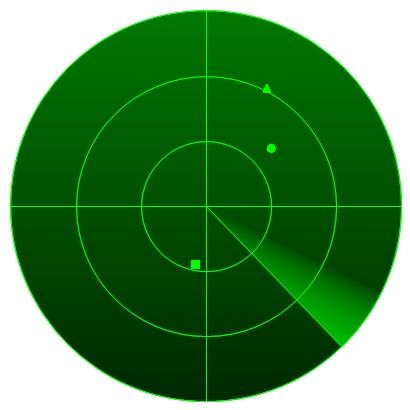 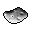 Signal Strength
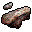 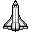 θ
[Speaker Notes: And disregard the other signals.]
Asteroids Problem (step 6)
Signal Strength
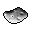 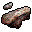 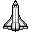 θ
[Speaker Notes: These three signals would represent the closest asteroid in each one of the three angular ranges.]
Asteroids Problem (step 6)
[0,4] distance                                [0,4] angle
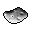 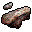 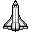 [Speaker Notes: In this example we decided to have 5 different signals associated with distance to closest asteroid in a given angular range,
Furthermore, we decided to have 5 signals associated with angle to closest asteroid in a given angular range.
These two tables describe the meaning of each one of these signals.]
Asteroids Problem (step 6)
[19,39)
1
[79,∞)
4
[39,59)
2
Signal Strength
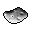 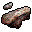 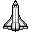 θ
[Speaker Notes: For example the distance signals in this case would be 4, 1 and 2.
Which mean that the system is detecting an asteroid further than 79 meters away in the first angular range.
Furthermore it is detecting an asteroid within a distance of 19 and 39 meters in the second angular range.
And finally it is detecting an asteroid within a distance of 39 and 59 meters in the third angular range.]
Asteroids Problem (step 6)
Signal Strength
[4,6)
2
[8,10)
4
[2,4)
1
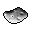 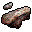 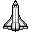 θ
[Speaker Notes: Furthermore, in this example the angular signals would be 4, 2 and 1.
Which mean that the system is detecting an asteroid between 8 and 10 degrees right from the beginning of the first angular range.
Furthermore it is detecting an asteroid between 4 and 6 degrees right from the beginning of the second angular range.
And finally it is detecting an asteroid between 2 and 4 degrees right from the beginning of the third angular range.]
Asteroids Problem (step 6)
desired delta heading angle
[0,20]
S
S
gyroscope
[0,124999]
Position of closest asteroids
[0,15624]
angle to goal
[0,7]
[0,20]
[0,15624]
Solar wind detector
angle to closest asteroids
[0,124]
propulsion signal
[0,100]
[0,124]
radar
distance to closest asteroids
propulsion system
radar
[Speaker Notes: This means that our current system now has 125 signals associated with distance to closest asteroids and
125 associated with the angle to the closest asteroids.]
Asteroids Problem (step 6)
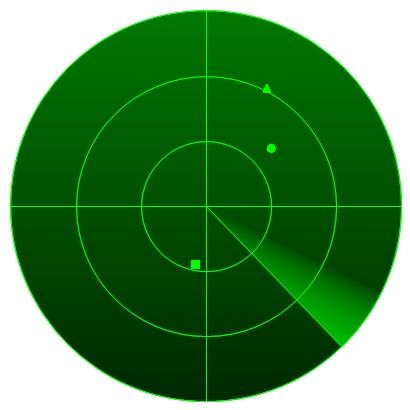 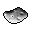 Signal Strength
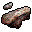 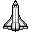 θ
[Speaker Notes: Also as we mentioned before the radar sensors are not very consistent with respect to the amplitude of their signals.
That is the reason why we decided to use a sensor learning agent to find the correct interpretation of this amplitude.
We decided to discretize the amplitude of the radar into 500 different signals.]
Asteroids Problem (step 6)
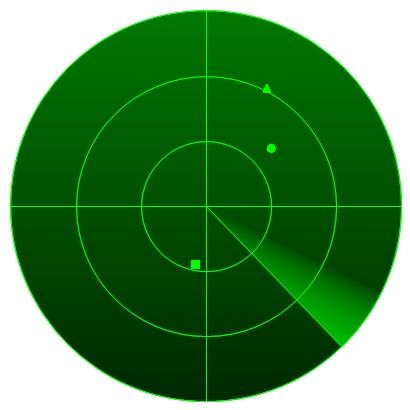 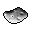 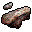 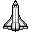 [Speaker Notes: This table describes more precisely the meaning of each one of these 500 signals.]
Asteroids Problem (step 6)
desired delta heading angle
[0,20]
S
S
gyroscope
[0,124999]
Position of closest asteroids
[0,15624]
angle to goal
[0,7]
[0,20]
[0,15624]
Solar wind detector
angle to closest asteroids
[0,124]
propulsion signal
[0,100]
[0,124]
radar
distance to closest asteroids
[0,499]
propulsion system
radar
[Speaker Notes: Our system now looks like this.]
Asteroids Problem (step 6)
[0,9] angular speed
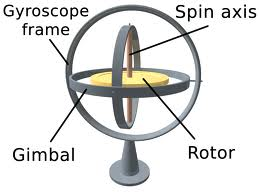 [Speaker Notes: We decided to use a gyroscope to calculate the angular speed of the spacecraft around its azimuth.
This table describes the meaning of each one of the signals associated with this sensor.]
Asteroids Problem (step 6)
desired delta heading angle
[0,20]
[0,124999]
S
S
gyroscope
[0,15624]
position of closest asteroids
angle to goal
[0,7]
[0,15624]
[0,8]
[0,20]
[0,124]
solar wind detector
[0,188]
propulsion signal
[0,100]
[0,124]
radar
[0,124]
propulsion system
radar
[Speaker Notes: The system is now more balanced and at the same time uses more precise angular measurements which will allow it to drive the spacecraft with more dexterity]
Asteroids Problem (step 7)
desired delta heading angle
[0,20]
[0,124999]
S
S
gyroscope
[0,15624]
position of closest asteroids
angle to goal
[0,7]
[0,15624]
[0,8]
[0,20]
[0,124]
solar wind detector
[0,188]
propulsion signal
[0,100]
[0,124]
radar
[0,124]
propulsion system
radar
[Speaker Notes: There are no simplifications to do in step 7 so we move to the last step.]
Asteroids Problem (step 8)
desired delta heading angle
[0,20]
[0,124999]
S
S
gyroscope
[0,15624]
position of closest asteroids
angle to goal
[0,7]
[0,15624]
[0,8]
[0,20]
[0,124]
solar wind detector
[0,188]
propulsion signal
[0,100]
[0,124]
radar
[0,124]
propulsion system
radar
[Speaker Notes: In this step we need to give each agent a reward function.
This time we have 3 learning agents]
Asteroids Problem (step 8)
FIRST AGENT:
distances to closest asteroids
[0,124]
[0,499]
radar signal
[Speaker Notes: The first one is a detector learning agent responsible for correctly mapping 
the amplitude in the radar’s signal to the correct distance to the closest asteroid.]
Asteroids Problem (step 8)
[0,124999]
[0,20]
SECOND AGENT:
position of closest asteroids
desired delta heading angle
[Speaker Notes: The second one is a master learning agent whose responsibility is to detect the 
state of the environment and select the appropriate desired delta heading signal among 21 options.]
Asteroids Problem (step 8)
desired delta heading angle
and current angular velocity
THIRD AGENT:
[0,188]
[0,100]
propulsion signal
[Speaker Notes: The third and last agent is a slave actuator agent whose responsibility is to receive a signal that represents
 the desired heading and current angular velocity and to select the appropriate propulsion signal (among 101) 
to turn the spacecraft that many degrees in certain period of time (e,g, 1 second).]
Asteroids Problem (step 8)
REWARD FUNCTION:

                                          for each distance:

                reward =          -10* deltaDistance
               


	Note: 

           deltaDistance =   |distance – laserDistance|
FIRST AGENT:
distances of closest asteroids
[0,124]
[0,124]
radar signal
[Speaker Notes: The reward function associated with the first agent will punish the agent if any of the three generated distances is off.]
Asteroids Problem (step 8)
[0,124999]
[0,20]
SECOND AGENT:
REWARD FUNCTION:


                                            if distance to an 
                                            asteroid < 10m => -10000                                            
                reward =
                                            else => 
                                                (180 – |angleToGoal| )
position of closest asteroids
desired delta heading angle
[Speaker Notes: The reward for the second agent will punish the agent if the spacecraft gets too close to an asteroid and 
will reward the closer the aircraft follows the desired goal direction.]
Asteroids Problem (step 8)
desired delta heading angle
REWARD FUNCTION:


                reward =   - |achievedAngle – desiredAngle|
THIRD AGENT:
[0,209]
[0,100]
propulsion signal
[Speaker Notes: Finally the reward function associated with the third agent punishes the agent if it not achieves the desired angle.]
Asteroids Problem
desired delta heading angle
[0,20]
[0,124999]
S
S
gyroscope
[0,15624]
position of closest asteroids
angle to goal
[0,7]
[0,15624]
[0,8]
[0,20]
[0,124]
solar wind detector
[0,188]
propulsion signal
[0,100]
[0,124]
radar
[0,124]
propulsion system
radar
[Speaker Notes: At this time we would train the system one more time and evaluate performance to see if it is optimal enough for our application.
If it is not, the eight steps are applied one more time.

One thing to notice in this example is that the master learning agent could be reused in another similar spacecraft without modification.
Furthermore, if the propulsion system in this spacecraft is ever modified, only the actuator learning agent would need to be retrained.
In a similar way, if the radar is replaced with a similar sensor, only the sensor learning agent would need to be retrained.]